Čo mám garantovane vedieť

Poznať definíciu mechanických veličín v SI (bez učenia sa desatinných čísel na mnoho platných cifier)
Vedieť rýchlosť svetla na jednu platnú cifru
Spoľahlivo vedieť meniť jednotky na ľubovoľné jednotky
Byť schopný skontrolovať rozmerovú správnosť výsledku nejakého príkladu
Pomocou rozmerovej analýzy nájsť výsledný vzorec v jednoduchých úlohách (s presnosťou do číselnej konštanty)
Rozumieť pojmu stav fyzikálneho systému ako súboru hodnôt zvolených veličín na základe ktorého sa už dá odvodiť výsledok merania ľubovoľnej inej veličiny v tom stave
Chápať „predpovedanie budúcnosti“ ako nájdenie časovej závislosti stavu systému na základe znalosti stavu v istom okamihu
Rozumieť, že okrem „obyčajného priestoru“ má zmysel uvažovať abstraktné aj mnohorozmerné priestory, a vedieť „čítať“ grafické vizualizácie v takých priestoroch
1
Čo mám garantovane vedieť

rozumieť že rýchlosť s ako sa mení ľubovoľná veličina je daná časovou deriváciou tej veličiny
ako sa volá fyzikálna veličina, ktorá hovorí, ako rýchlo sa mení náboj
ako vyzerá pohybová rovnica určujúca časový vývoj stavu hmotného bodu
čo hovorí Newtonov zákon sily o častici, na ktorú nepôsobí žiadna sila
čo je to inerciálna sústava a ako súvisí so zákonom zotrvačnosti
popíšte ako v rámci súradnicovej sústavy lokálnych pozorovateľov je definovaný pojem priamočiaro
popíšte synchronizáciu hodín v súradnicovej sústave lokálnych pozorovateľov
popíšte ako sa dá skontrolovať, či hodiny určitej konštrukcie „tikajú pravidelne“
vysvetlite, čo vo formulácii zákona zotrvačnosti znamenajú slová rovnomerne a priamočiaro
2
Čo mám garantovane vedieť

zdôvodnite. ako vieme, že na časticu pohybujúcu sa rovnomerne po kružnici pôsobí nejaká sila
uveďte veličinu, ktorá môže definovať „stav kondenzátora“
uveďte vzorec viažuci náboj, napätie a kapacitu kondenzátora
napíšte rovnicu pre malú zmenu náboja kondenzátora za malý čas pri jeho nabíjaní z batérie cez rezistor
popíšte ako sa dá vyjadriť postupnosť  zmien náboja reťazením malých zmien za malé časové úseky
3
Čo mám garantovane vedieť

napíšte diferenciálnu rovnicu nabíjania kondenzátora
čo to znamená riešiť diferenciálnu rovnicu pri zadaných počiatočných podmienkach
popíšte princíp „grafického riešenie“ diferenciálnej rovnice v rovine na ktorej si nakreslíte krátke úseky dotyčníc v sieti bodov roviny
4
Čo mám garantovane vedieť

ako sa zadáva stav hmotného bodu
čo je pohybová rovnica pre hmotný bod
popíšte predpoveď budúcnosti ako sa bude meniť stav častice v jednorozmernom svete reťazením malých zmien stavu s využitím Newtonovej rovnice ak je zmapovaná sila v celom priestore
ako vyzerá sústava dvoch diferenciálnych rovníc prvého rádu popisujúca vývoj stavu častice
riešte jednorozmerný (zvislý) pohyb častice v homogénnom gravitačnom poli pri ľubovoľnej počiatočnej rýchlosti (v smere osi z)
napíšte riešenie pohybovej rovnice pre voľný pád z výšky h
akou rýchlosťou dopadne častica pri voľnom páde z výšky h
čo hovorí Galileov pokus o páde telies rôznych hmotností a ako to vyplýva z Newtonovej rovnice
určte hĺbku studne, ak voľný pád kameňa na dno trvá 2 sekundy
koľkorozmerný je stavový priestor častice žijúcej v jednorozmernom svete. A v trojrozmernom?
5
Čo mám garantovane vedieť

vysvetlite prečo pre predpovedanie budúcnosti pohybu častice nestačí poznať len počiatočnú polohu ale potrebujeme poznať aj počiatočnú rýchlosť
napíšte vzorec pre približný výpočet druhej derivácie funkcie z troch blízkych bodov
napíšte zákon zachovania energie pre voľný pád
6
Čo mám garantovane vedieť

napíšte sústavu vektorových pohybových rovníc prvého rádu pre časticu v trojrozmernom svete
zapíšte ako sa vektory polohy a rýchlosti „posúvajú po malých krokocoh“ do budúcnosti podľa Newtona
vyriešte pohybové rovnice pre šikmý vrh
nájdite rovnicu pre dolet častice pri šikmom vrhu
napíšte zákon zachovania energie pre šikmý vrh a overte dosadením explicitného riešenia, že celková energia sa zachováva
7
častica sa pohybuje voči inerciálnej sústave B rýchlosťou      . Sústava A sa pohybuje voči inej inerciálnej sústave A rýchlosťou       . Ako sa vyjadrí rýchlosť častice voči sústave A.
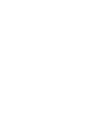 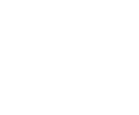 8
Čo mám garantovane vedieť

ako sa transformujú súradnice vektora pri prechode k inej báze pomocou smerových kosínusov
vyjadrite ako sa transformujú pomocou rotačnej matice súradnice vektora pri otočení
Newtonov zákon zotrvačnosti
Ako sa používa zákon sily ako pohybová rovnica
uveďte príklad že hmotnosť atómu nie je súčtom hmotností častíc, z ktorých sa skladá. Len princíp, čísla nemusíte vedieť naspamäť.
9
Čo mám garantovane vedieť

vyjadrite rotačnú maticu pre infinitezimálne otočenie okolo osi z
definícia vektorového súčinu
vyjadrite zložky vektora vektorového súčinu pomocou zložiek násobených vektorov
ako je definovaný vektor infinitezimálneho otočenia a ako sa pomocou neho vyjadrí otočenie ľubovoľného vektora
vyjadrite vektor infinitezimálneho otočenia okolo osi danej sférickými uhlami
10
Čo mám garantovane vedieť

zadané sú dve infinitezimálne otočenia dané dvoma vektormi. Ak sa vyjadrí vektor výsledného infinitezimálneho otočenia
vyjadrite okamžitú rýchlosť častice pri rotácii danej uhlovou rýchlosťou
sústava vykonáva dve súčasné otáčania dané dvoma vektormi uhlovej rýchlosti. Výsledný pohyb sa dá predstaviť ako jediné otáčanie. Ako je určený vektor výslednej uhlovej rýchlosti pomocou dvoch pôvodne zadaných
sústava vykonala dve po sebe nasledujúce konečné otočenia. Výslôedok je ekvivalentný jedinému otočeniu. Prediskutujte akou matemetickou technikou by ste vykonali „zloženie dvoch konečných otočení“
11
Čo mám garantovane vedieť

definujte hybnosť jednej častice
definujte hybnosť systému mnohých častíc
vzorec pre hmotný stred systému mnohých častíc
ako sa pohybuje hmotný stred systému mnohých častíc pri zadaných vonkajších silách
čo platí o hmotnom strede fyzikálneho objektu ak naň nepôsobia vonkajšie sily
uveďte nejaké konkrétne príklady demonštrujúce zákon zachovania hybnosti
12
Čo mám garantovane vedieť

definujte hybnosť jednej častice
definujte hybnosť systému mnohých častíc
vzorec pre hmotný stred systému mnohých častíc
ako sa pohybuje hmotný stred systému mnohých častíc pri zadaných vonkajších silách
čo platí o hmotnom strede fyzikálneho objektu ak naň nepôsobia vonkajšie sily
uveďte nejaké konkrétne príklady demonštrujúce zákon zachovania hybnosti
13
Čo mám garantovane vedieť

definícia (vzorec) momentu zotrvačnosti
vyjadriť moment hybnosti pomocou momentu zotrvačnosti
vyjadriť plochu pod krivkou ako určitý integrál
vypočítať moment zotrvačnosti valca
napísať pohybovú rovnicu pre teleso rotujúce okolo pevnej osi
14
Čo mám garantovane vedieť

vyjadriť časovú deriváciu jednotkového vektora pri rotácii
vyjadriť zotrvačnú silu od postupného zrýchlenia neinerciálnej sústavy
vyjadriť Coriolisovu silu
vyjadriť odstredivú silu
15
Čo mám garantovane vedieť

definícia koeficientu trenia
aká veľká je trecia sila na nedostatočne naklonenej rovine keď sa teleso ešte nešmýka
popíšte ako umožňuje trenia pohyb chodca
16
Čo mám garantovane vedieť

napíšte podmienky rovnováhy tuhého telesa
vzorec pre moment sily vzhľadom na os otáčania
sila a práca na páke
17
Čo mám garantovane vedieť

zapíšte gravitačnú silu medzi dvoma bodovými telesami ako vektor
18
Čo mám garantovane vedieť

definícia prietoku vektorového poľa cez nejakú plochu
definícia výtoku vektorového poľa z uzavretej plochy
vyjadrite výtok gravitačného poľa z nejakej uzavretej plochy pomocou hmotnosti v objeme  vnútri plochy
dokážte, že gravitačné pole homogénnej sféry v oblasti mimo nej je rovnaké ako pole bodovej častice
19
Čo mám garantovane vedieť

vzorec pre prácu nekonštantnej sily pozdĺž ľubovoľnej trajektórie
práca v homogénnom gravitačnom poli
nejaký príklad na nefungujúce perpetuum mobile
20
21
Čo mám garantovane vedieť

vzorec pre silu deformovanej pružiny, tuhosť pružiny
vzorec pre energiu pružnosti deformovanej pružiny
pohybová rovnica netlmeného harmonického oscilátora a jej riešenie
riešenie pohybu harmonického oscilátora zapísané ako komplexný fázor
22
Čo mám garantovane vedieť

pohybová rovnica tlmeného harmonického oscilátora a jej riešenie
kvalitatívny popis rezonancie v amplitúde
popísať nejaký bežný jav, v ktorom sa prejaví rezonancia
23